Toelichting BVR
Besluit van de Vlaamse Regering van 17 mei 2019 tot erkenning en subsidiëring van de zorgraden en houdende inwerkingtreding van het decreet van 26 april 2019 betreffende de organisatie van de eerstelijnszorg, de regionale zorgplatformen en de ondersteuning van de eerstelijnszorgaanbieders
2019
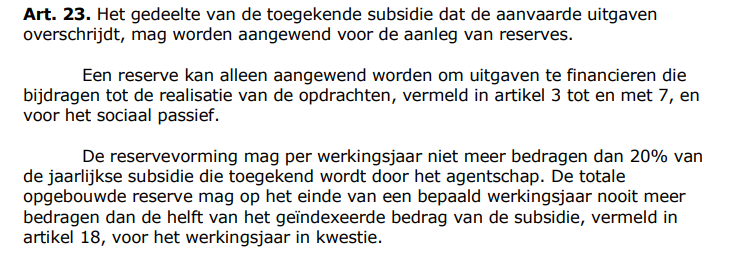 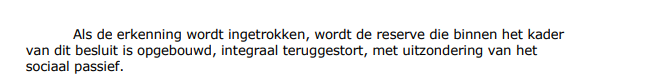 2024
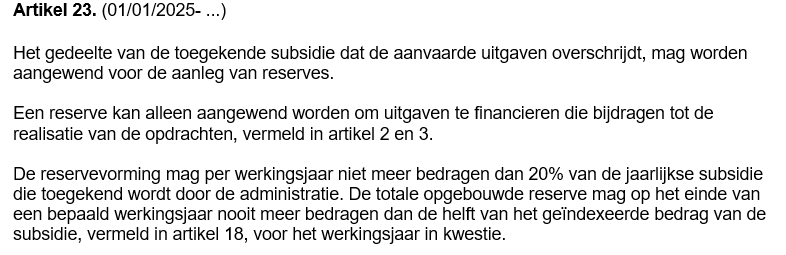 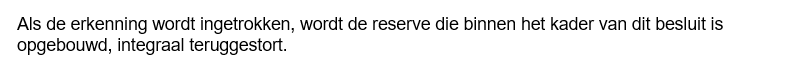 Implicatie
Het aangelegde sociaal passief dat op 31/12/2024 is aangelegd blijft behouden én blijft meetellen voor de 50% regel op de cumulatieve reserve

Er kan geen sociaal passief meer aangelegd worden vanaf 1/01/2025

Bij te betalen ontslagvergoeding etc.: eerst gebruik aangelegd sociaal passief
Implicatie
Geen sociaal passief (meer)?
Geen ontslag van wettelijke verplichtingen
Uitbetaling ontslagvergoeding etc. wordt aanvaard als personeelskost
Onverwachte, grote kost: zal samengaan met terugname uit reserve

Fonds sluiting ondernemingen (FSO)
Bij onvoldoende middelen in de vzw
Enkel bij stopzetting erkenning en activiteit als zorgraad
2019
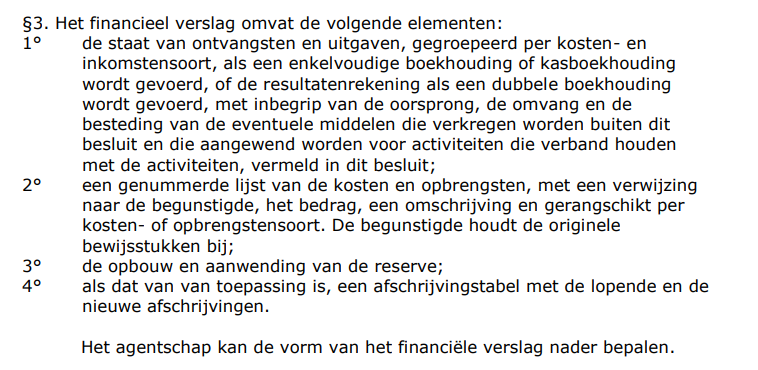 2024
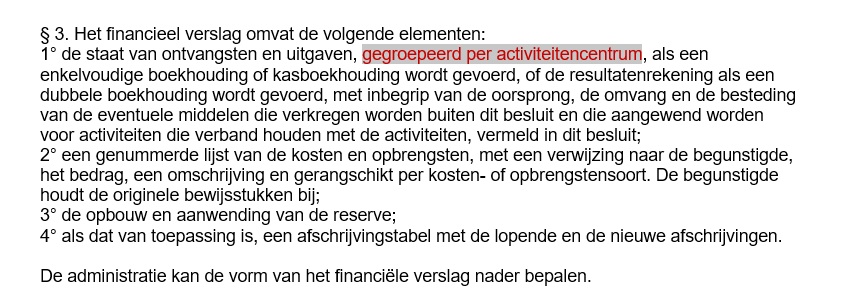 Implicatie
Pure verduidelijking
Opsplitsen van inkomsten/ kosten per subsidiestroom is verplicht
Gebeurt automatisch bij gebruik sjabloon
Sjabloon financieel jaarverslag
Inleiding
Financieel sjabloon voor 2023
Gebruik eerste versie
Ongeveer 90% uptake

Bedankt voor alle feedback!

Voordelen lijken duidelijk
Snellere afhandeling
Duidelijke verwachtingen
Professionalisering en transparantie
Aanpassingen
Nieuw financieringssysteem
Belangrijk: géén aparte verantwoording nodig voor sokkel versus het variabele gedeelte 

Feedback
Van jullie
Van het Rekenhof
Uitleg financieel sjabloon
Waaruit bestaat de verantwoording?
Ingevuld sjabloon (vanaf 2024 verplicht)

Grootboek
Mag in Excel geplakt worden op nieuw tabblad
Mag als aparte bijlage
Stappenplan
Kies in het tabblad “samenvatting” de juiste zorgraad;
Vul het tabblad “Inkomsten” in;
Vul het tabblad “Afschrijvingen” in;
Vul het tabblad “Verantwoording_kosten” in;
Dubbelcheck tabblad “opbouw reserve”;
Dubbelcheck tabblad “Samenvatting”;
Vergeet het grootboek niet mee te sturen!
Alle screenshots op de volgende slides zijn gemaakt met fictieve bedragen
Stap 1
Niet vergeten!
In het tabblad samenvatting
kies de juiste zorgraad en controleer of het jaartal juist staat
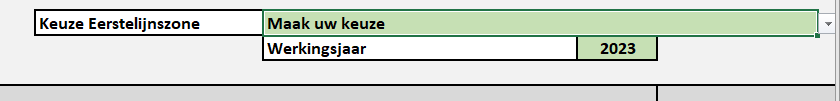 Stap 2: inkomsten
Oplijsten alle inkomsten: verplicht!
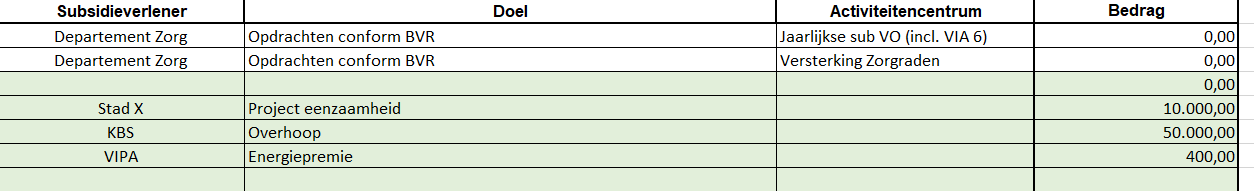 Stap 2: inkomsten
Optellen onder juiste noemer:
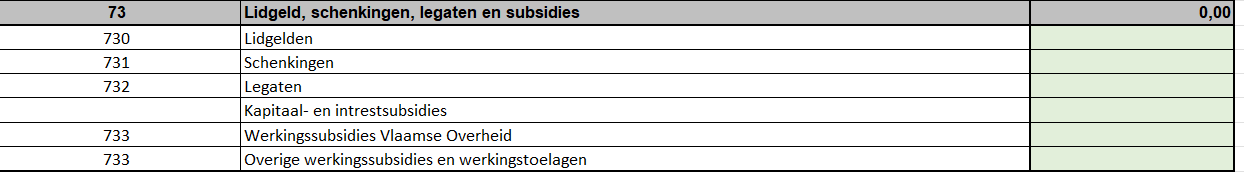 Stap 3: afschrijvingen
Zat vorig jaar nog niet in sjabloon

Verplichte afschrijvingstermijnen staan in het BVR 

Vanaf €1000 wordt er verplicht afgeschreven
Niet in BVR, nieuwe afspraak die gemaakt wordt voor afschrijvingen van aankopen die gebeuren vanaf 1/01/2025
Voor het jaarverslag van 2024 worden de huidige waarderingsregels gevolgd
Stap 3: afschrijvingen
Optie 1: vul de tabel in het tabblad “afschrijvingen” in
Het totaal aan afschrijvingen stroomt automatisch door naar het tabblad “verantwoording kosten”

Optie 2: stuur een eigen tabel mee/ plak een eigen tabel onderaan in tabblad “afschrijvingen”
Vul manueel het totale bedrag aan afschrijvingen in
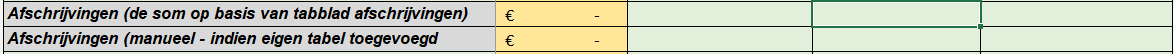 Stap 3: afschrijvingen
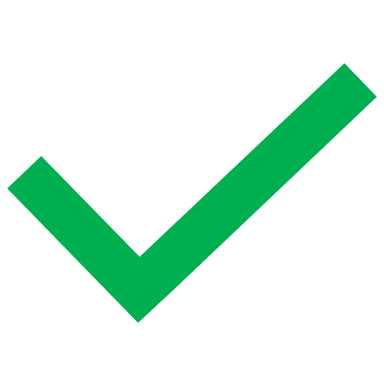 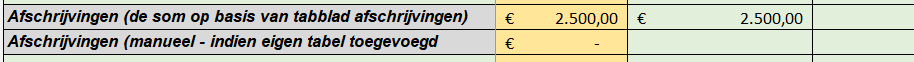 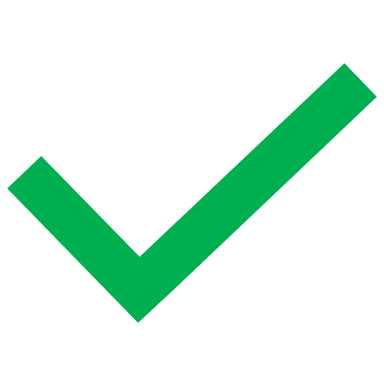 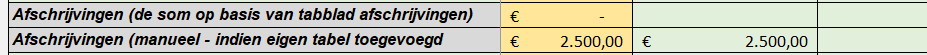 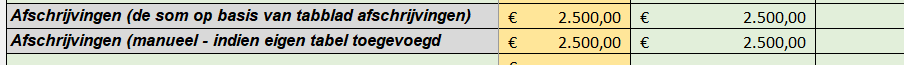 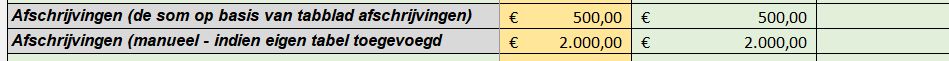 Stap 3: afschrijvingen
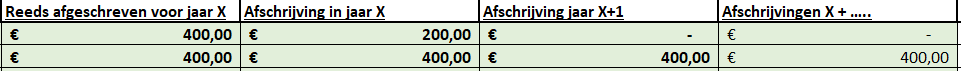 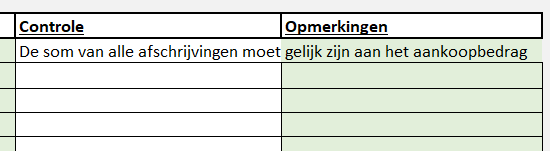 Stap 4: verantwoording kosten
Hoe de kolom links in te vullen?
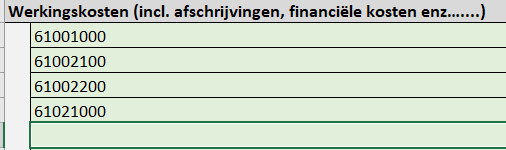 Stap 4: verantwoording kosten
Hoe de kolom links in te vullen?
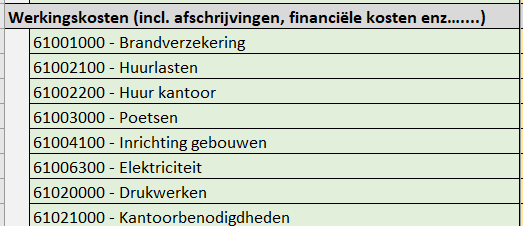 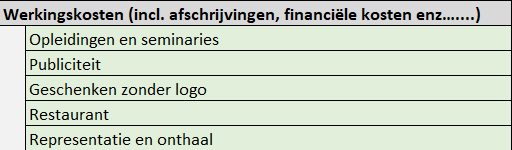 Stap 4: verantwoording kosten
Hoe de kolom links in te vullen?
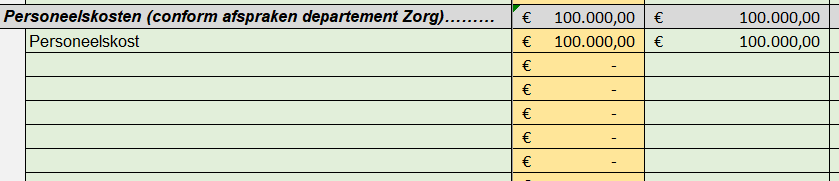 Stap 4: verantwoording kosten
Hoe de kolom links in te vullen?
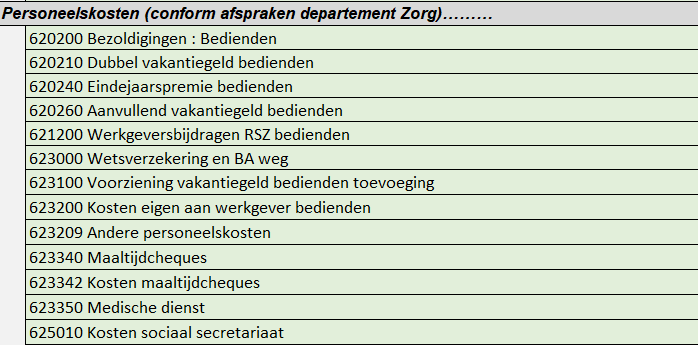 Stap 4: verantwoording kosten
Hoe de kolom links in te vullen?
Aparte tussentitel voor recuperaties op de werkingskosten en recuperaties op de personeelskosten
Negatieve bedragen (!)
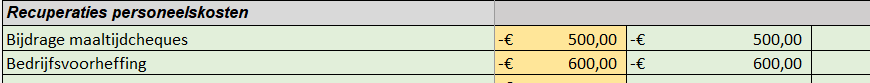 Stap 4: verantwoording kosten
Hoe het middenstuk in te vullen?
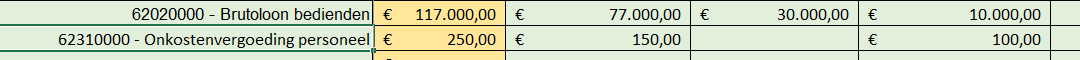 Kost per activiteitencentrum
Totale kost van de vzw
Stap 4: verantwoording kosten
Hoe het middenstuk in te vullen
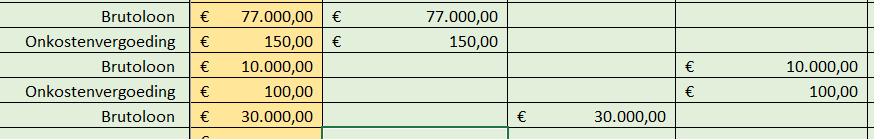 Stap 4: verantwoording kosten
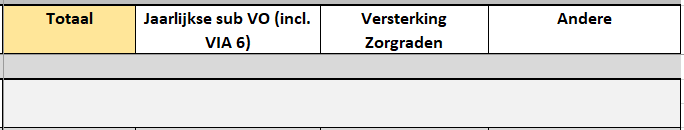 Verplicht
Niet verplicht
Stap 4: verantwoording kosten
Wat moet waar?
Stap 4: verantwoording kosten
Wat telt mee als inkomst van de reguliere subsidie?
Algemene regel: als de kost is betaald met de reguliere subsidie, moet de inkomst worden meegeteld bij de reguliere subsidie
Stap 4: verantwoording kosten
Stap 4: verantwoording kosten
Stap 4: verantwoording kosten
Denk ook aan BTW bij het doorrekenen van kosten
Kleine ondernemingsregeling voor BTW vrijstelling of kwartaalaangifte BTW

Het is essentieel om hiermee in orde te zijn, naast de financiële rapportage aan het Departement
Bespreek dit met jullie boekhouder!
Stap 4: verantwoording kosten
Hoe rapporteren we volgende zaken best?
Stap 4: verantwoording kosten
Stap 4: verantwoording kosten
Wijzigingen personeelskosten
Interimpersoneel, jobstudenten, gefactureerde uren andere organisatie, terbeschikkingstelling:
Tellen mee als personeelskost voor de verantwoording
Opgepast: 1 uur kan slechts 1x meetellen als personeelskost 

Bij problemen door langdurige uitval, vacatures die open blijven staan…
Ten laatste midden september aankaarten bij departement (concrete datum wordt tijdig gecommuniceerd)
ENKEL NA GOEDKEURING: andere kosten (vb consultants) mogen meegeteld worden
Wijzigingen personeelskosten
Vanaf verantwoording 2024 toegestaan als personeelskost:
Kilometervergoeding woon-werkverkeer met de auto voor werknemers
Tegemoetkoming gebruik eigen GSM-abonnement werknemer
Tegemoetkoming thuiswerk/internet voor werknemers
Blijft een werkingskost
Kilometervergoeding voor dienstverplaatsingen en omniumverzekering dienstverplaatsingen met eigen wagen blijft een werkingskost
GSM-abonnementen en andere telefoonkosten, betaald door de werkgever
Stap 4: verantwoording kosten
Oppassen met saldo’s/terugvorderingen die later komen
Het saldo van 2024 dat in 2025 wordt uitbetaald is geen inkomst in het jaar 2025
Een terugvordering op de subsidie van 2024 die in 2025 wordt verstuurd is geen kost in het jaar 2025
Stap 5: reserve
Resultaat van de reguliere subsidie (inkomsten – uitgaven) in het tabblad “verantwoording kosten” stroomt automatisch door naar het tabblad “Reserve”

Kan manueel aangepast worden indien limieten reserve-aanleg overschreden worden
Stap 5: reserve
Aangelegde reserve kan nooit groter zijn dan het resultaat
Tabblad verantwoording_kosten
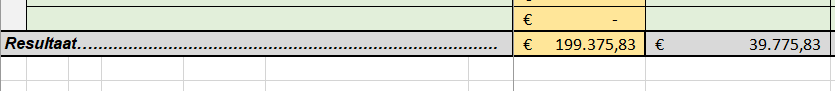 Tabblad opbouw reserve
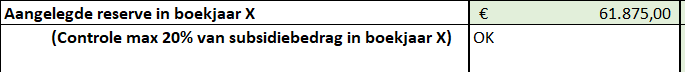 Stap 5: reserve
Aangelegde reserve kan nooit groter zijn dan het resultaat
Tabblad verantwoording_kosten
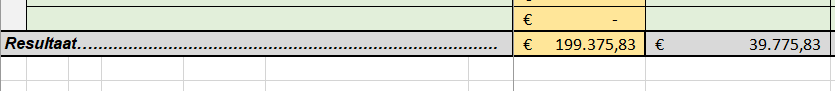 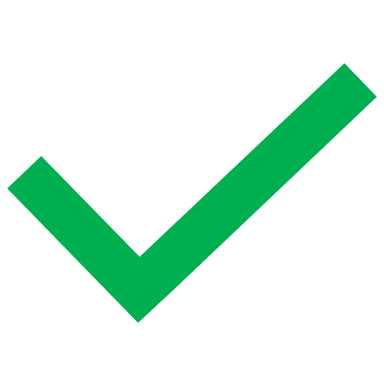 Tabblad opbouw reserve
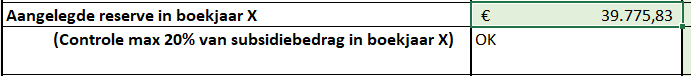 Stap 5: reserve
Een negatief resultaat leidt normaal gezien tot een terugname
Tabblad verantwoording_kosten
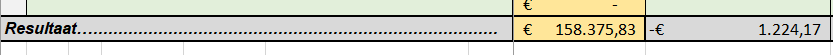 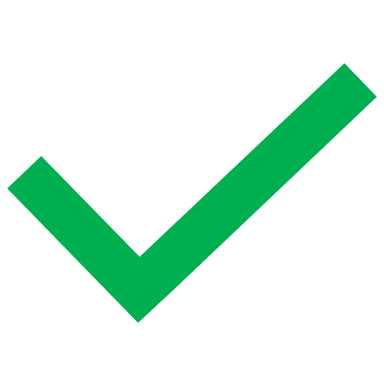 Tabblad opbouw reserve
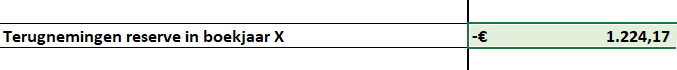 Stap 6: controle samenvatting
Als alles correct werd ingevuld, is de afrekening direct zichtbaar
Wordt automatisch berekend
Niet akkoord? Geef commentaar in de opmerkingen-velden
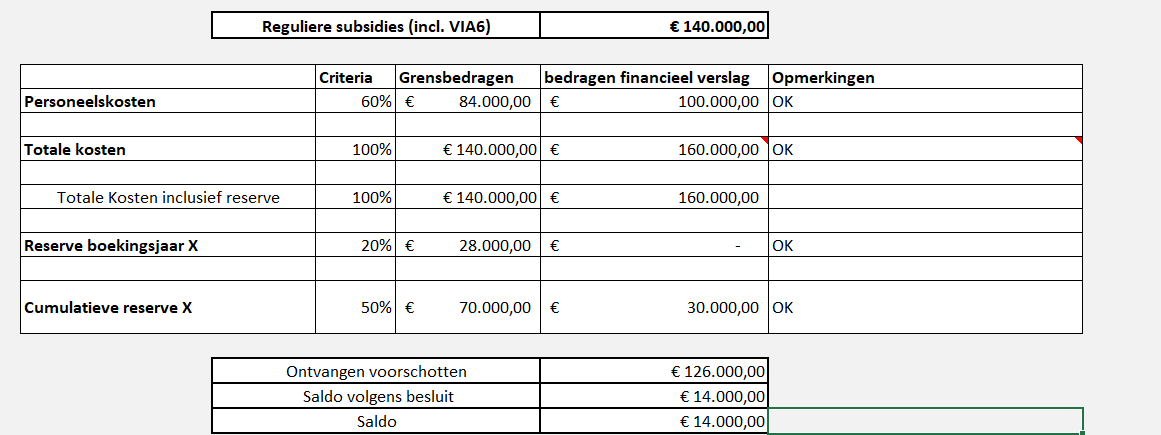 Stap 7: grootboek
Aandacht voor vereisten grootboek
Resultatenrekening of samenvatting grootboek = NIET voldoende
Onderstaande minimale vereisten vaak niet in orde in 2023
Ingediend sjabloon sloot soms niet 100% aan bij grootboek in 2023 (!)

Minimale vereisten
Per bedrag omschrijving van de kost (wat?)
Per bedrag naam tegenpartij (aan/van wie?)
Opgesplitst per activiteitencentrum
Opgesplitst per grootboekrekening
Afsluitend
Gebruik de slides
Dubbelfinanciering
Steekproefsgewijze controle is steeds mogelijk
Opvragen van facturen, nakijken overeenkomst grootboek en sjabloon
Doel: onder andere toezien op dubbelfinanciering
Bijvoorbeeld: indien er €600 energiekosten zijn en er wordt een VIPA premie van €400 ontvangen, dan kan slechts maximaal €200 energiekosten aangerekend worden aan de overheid

Zorg dat dit steeds in orde is!
De zorgraad is hier zelf de eindverantwoordelijke
Algemeen: financiële verantwoording
Signaleer grote problemen op voorhand
“De cumulatieve reserve van het vorige jaar klopt niet”
“Er is vorig jaar een fout in de boekhouding geslopen, waardoor we nu in de knoei zitten”
“Er is een speciale situatie, die niet in de slides zit, en we weten niet wat we moeten doen”
….
Algemeen: financiële verantwoording
Gebruik de commentaar-velden
Voorbeeld vorig jaar: “Er lijkt een fout in de formule te zitten waardoor mijn saldo fout berekend wordt”
Voorbeeld vorig jaar: “Door een afrondingsfout lijkt het alsof we te veel reserve aanleggen, terwijl dat niet zo is”
“Ik geef graag wat extra uitleg waarom we een bepaalde inkomst toch meenemen op het activiteitencentrum”
“We hebben een erg hoge kost voor X dit jaar want ….”
Geef feedback!
Zo kunnen we het sjabloon verbeteren richting de toekomst
eerstelijn@vlaanderen.be